A Influência da Religião Romana no Cristianismo
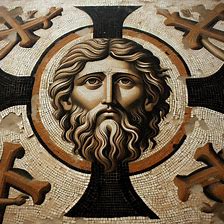 A Herança Romana no Cristianismo
"O mosaico representa a rica tradição religiosa de Roma, enquanto a cruz simboliza o cristianismo. A sobreposição das duas imagens sugere a profunda influência que a cultura romana teve sobre a formação do cristianismo. “
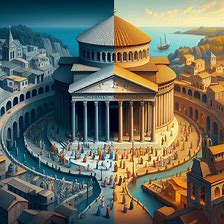 O Panteão Romano e a Trindade Cristã
Panteão Romano:
Templo dedicado a todos os deuses romanos.
Existência de uma ideia de deus supremo ou força divina abrangente.
Cristianismo:
Adaptação da ideia de deus supremo para a doutrina da Trindade (Pai, Filho e Espírito Santo).
Influência Arquitetônica:
Arquitetura religiosa cristã, especialmente no período românico, reflete influências do Panteão.
Utilização de cúpulas e planta em cruz.
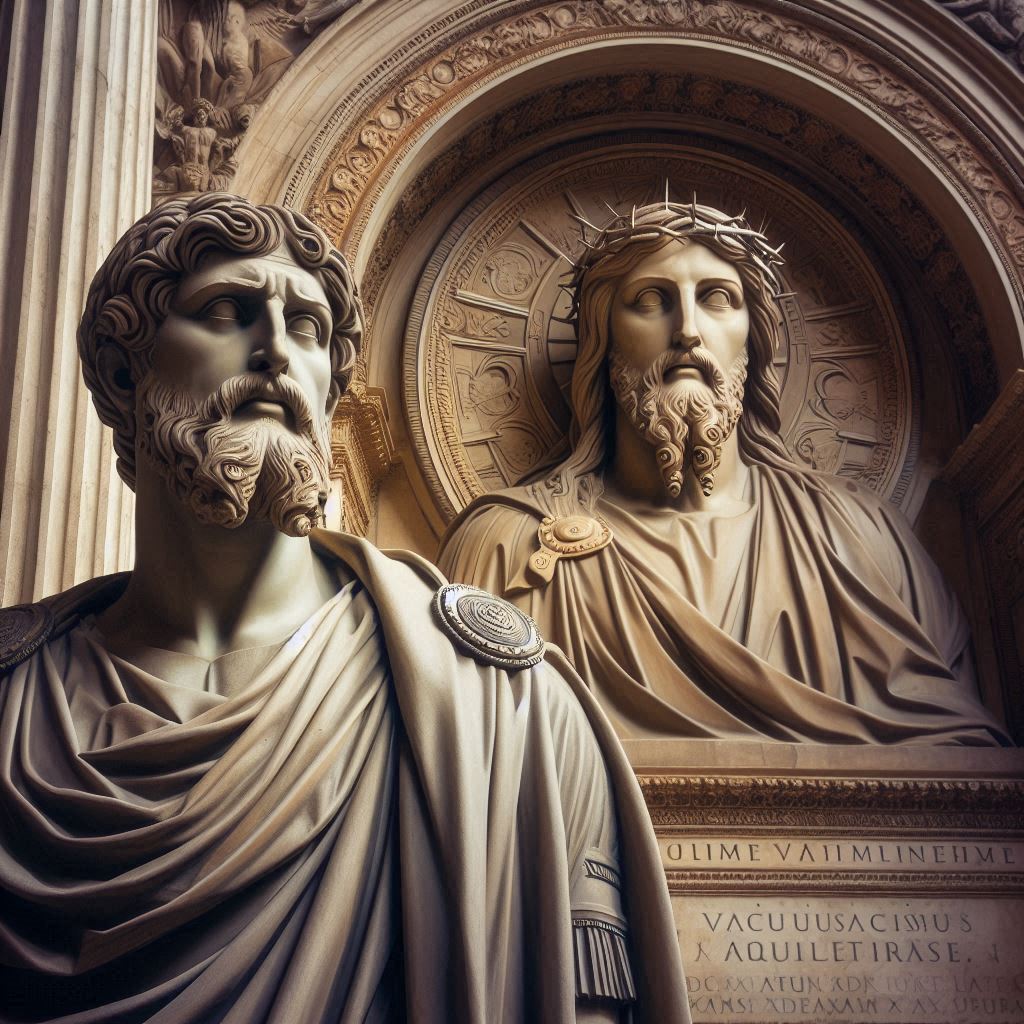 Culto Imperial e Culto Cristão: Semelhanças e Diferenças
Culto ao Imperador no Império Romano:
Imperador visto quase como uma figura divina.
Considerado intermediário entre os deuses e os homens.
Cristianismo:
Jesus estabelecido como o único mediador entre Deus e a humanidade.
Raízes Comuns:
Ideia de um líder supremo.
Noção de sacralidade do poder político.
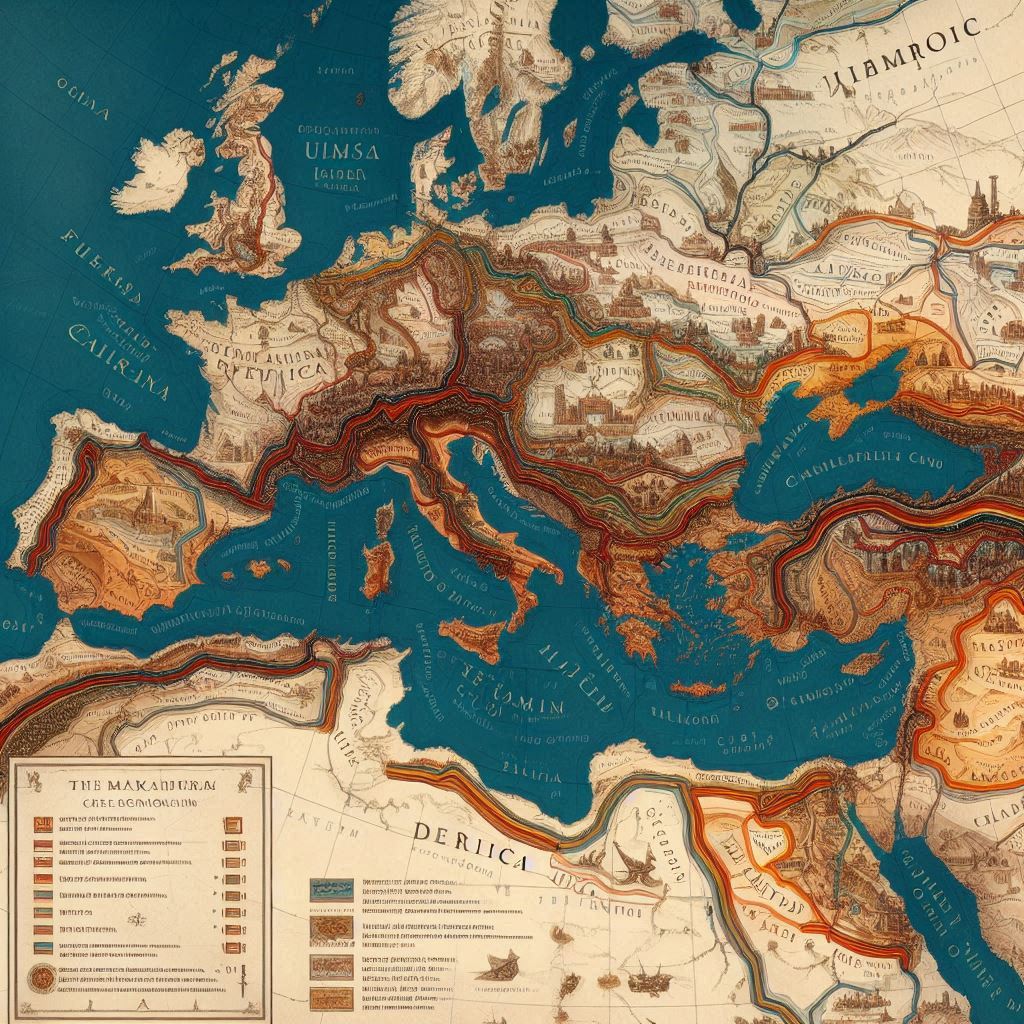 As Estradas Romanas e a Disseminação da Fé
Rede de Estradas Romanas:
Facilitou comunicação e comércio por todo o império.
Utilizada pelos cristãos para propagar a fé.
Paz Romana e Estabilidade Política:
Proporcionaram um ambiente favorável para o crescimento do cristianismo.
Legado Romano no Cristianismo: Um Resumo
Influência da Religião Romana no Cristianismo:
Concepção de Deus: Ideias e conceitos sobre divindade e mediadores.
Organização da Igreja: Estrutura organizacional e hierárquica.
Liturgia: Práticas e rituais religiosos.
Arte e Arquitetura: Estilos e formas influenciados pela tradição romana.